Κατασκευή Χριστουγεννιάτικων στολιδιών
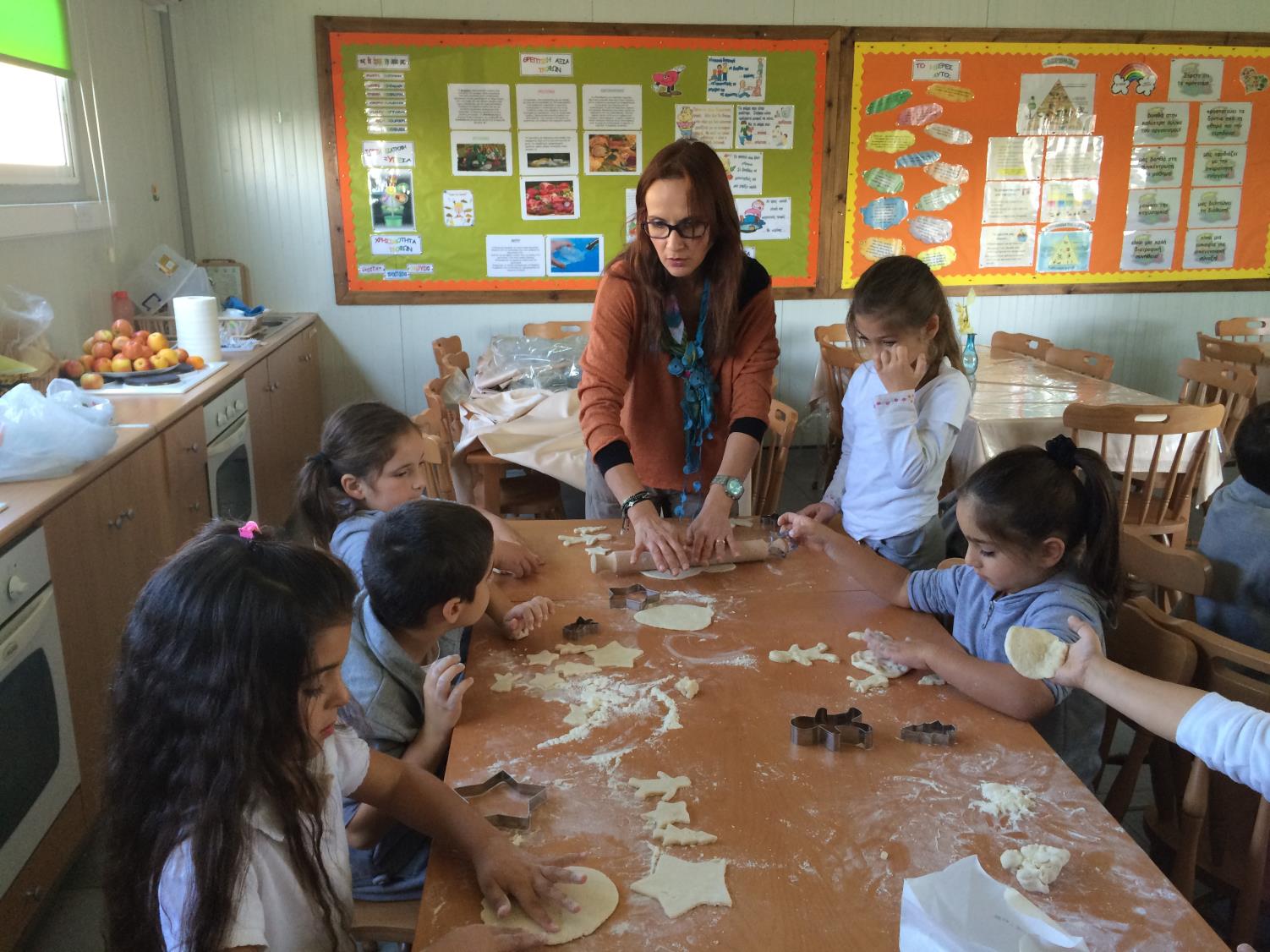 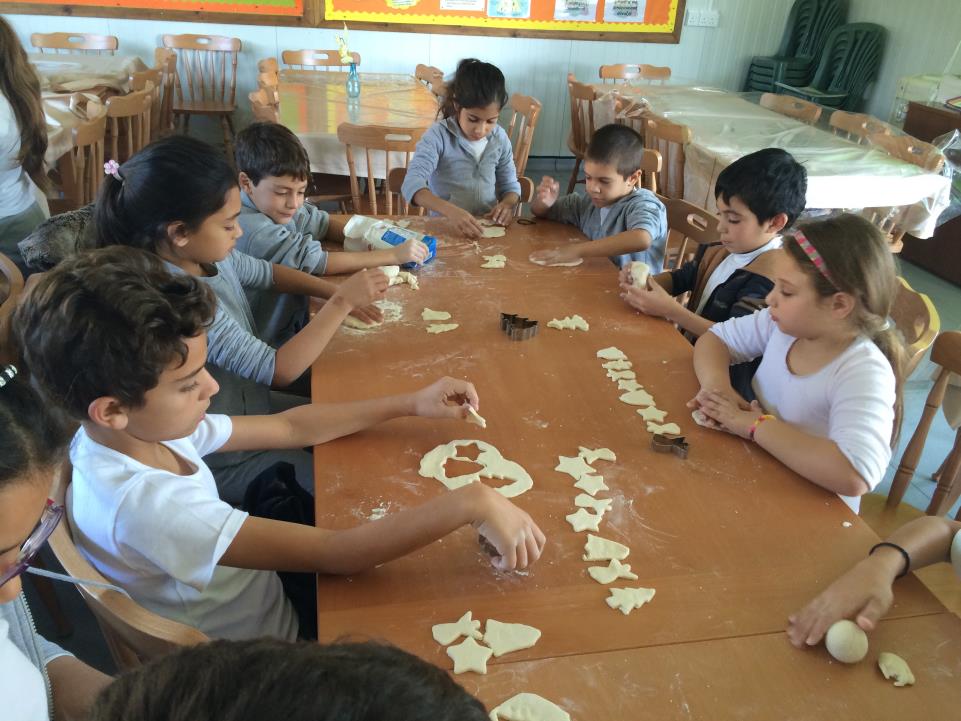 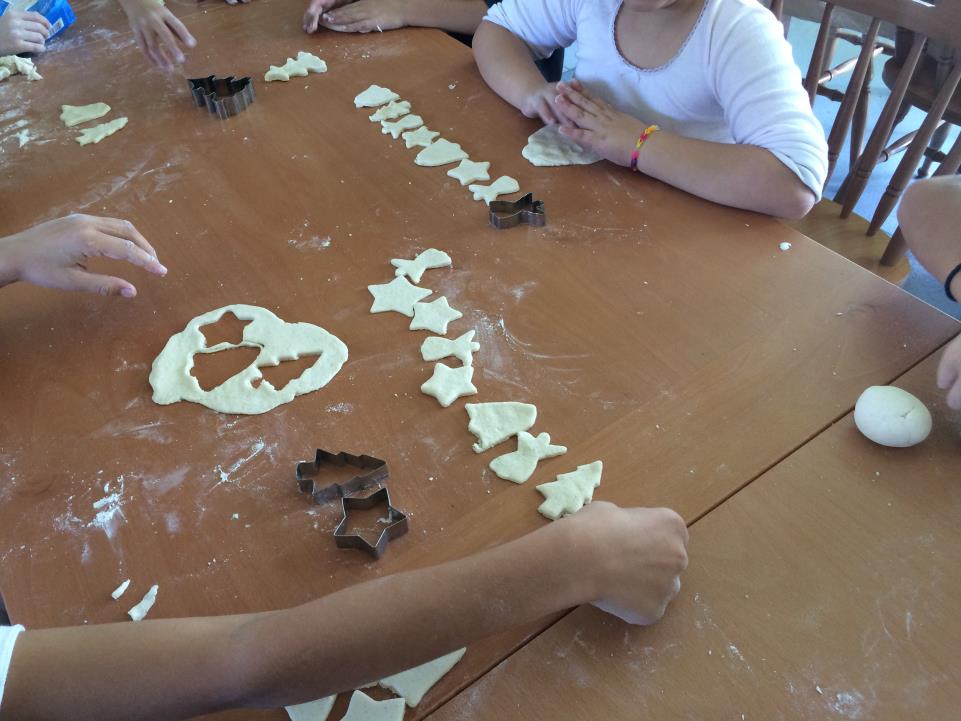 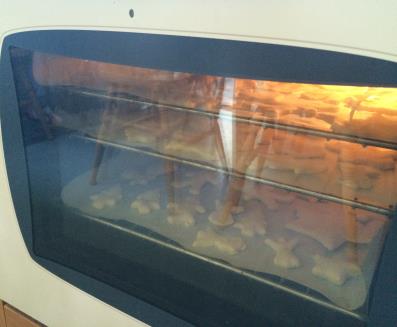 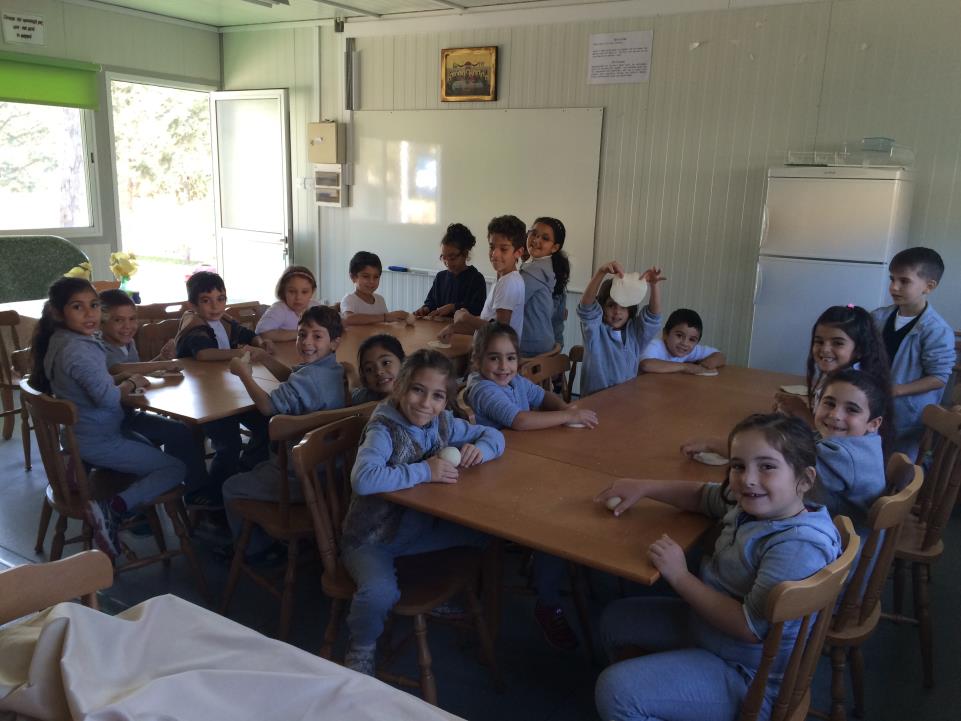 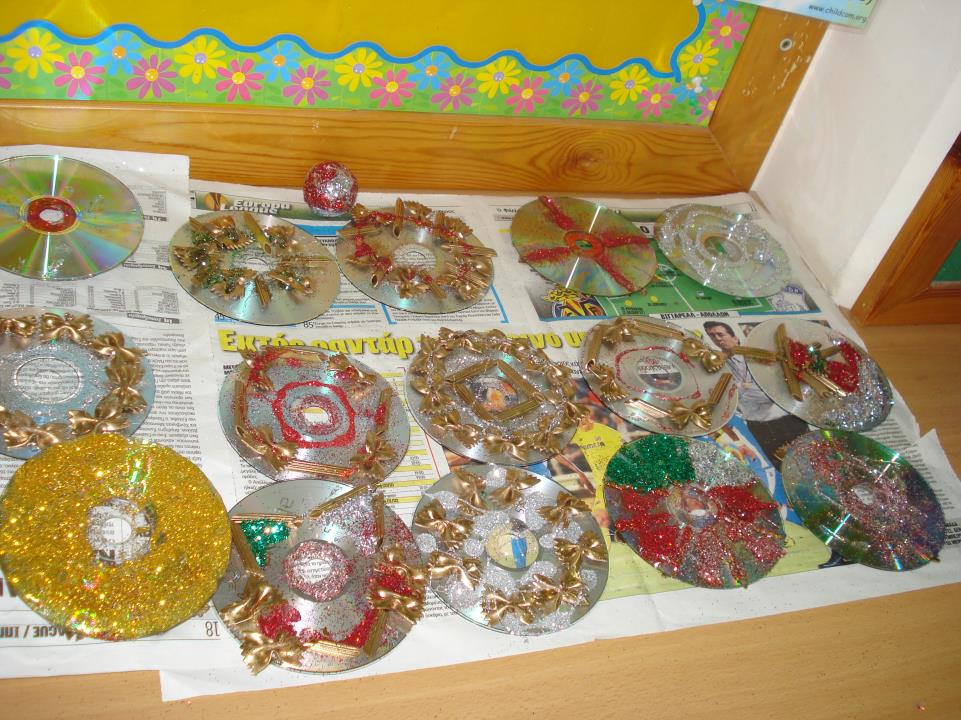 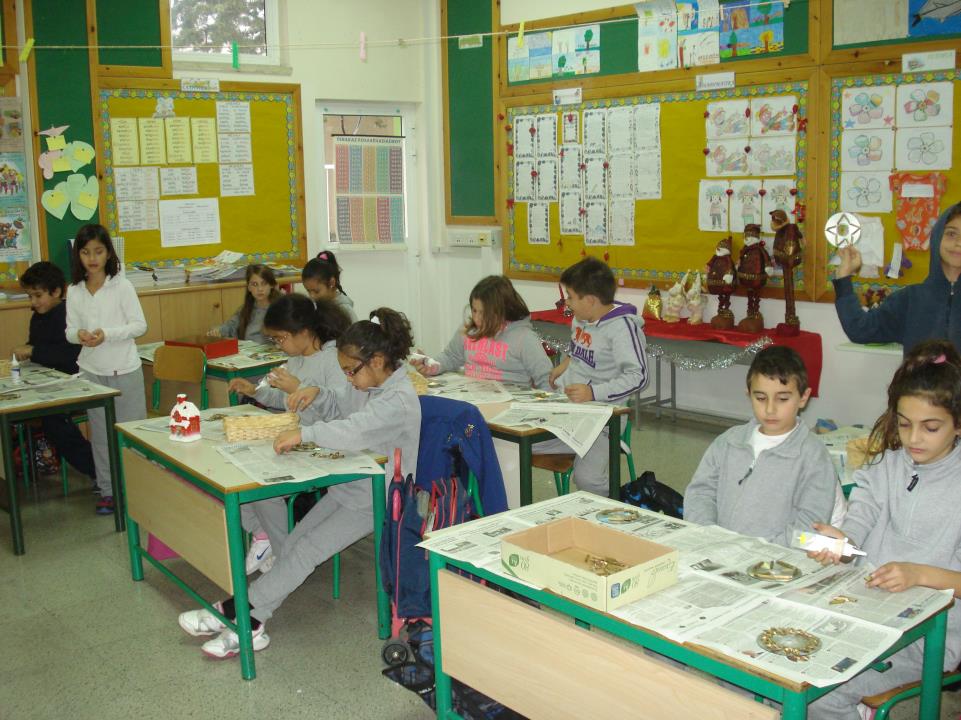 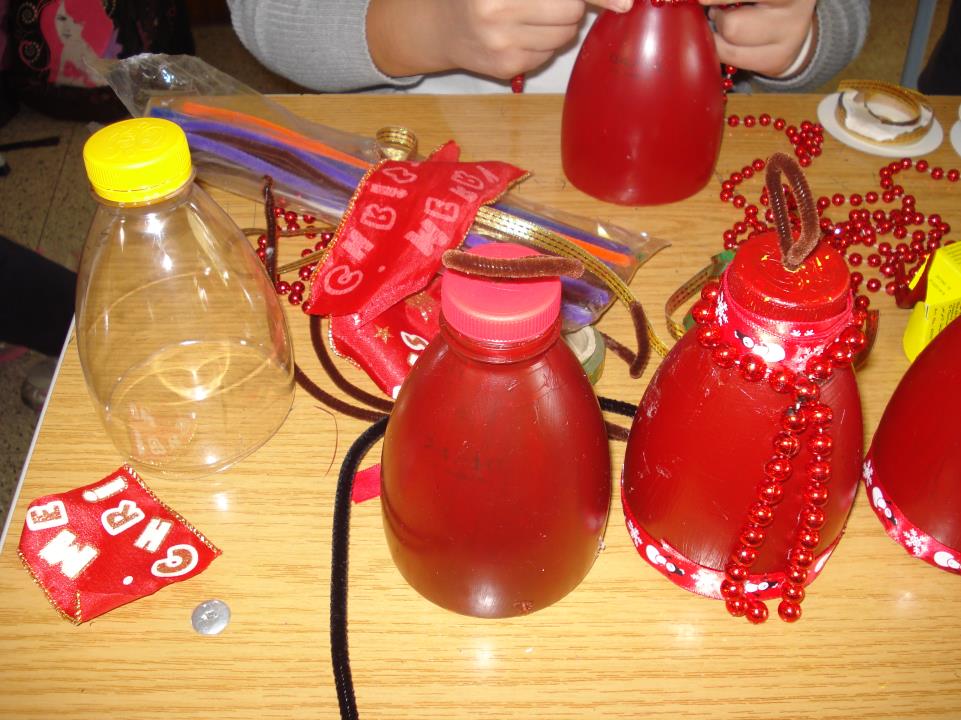 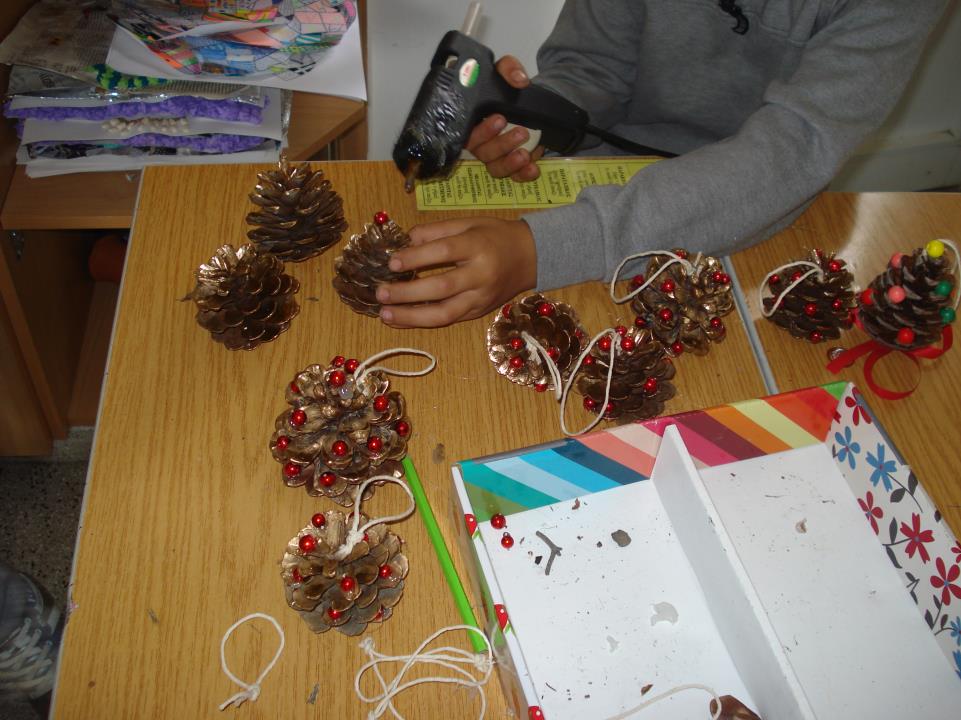 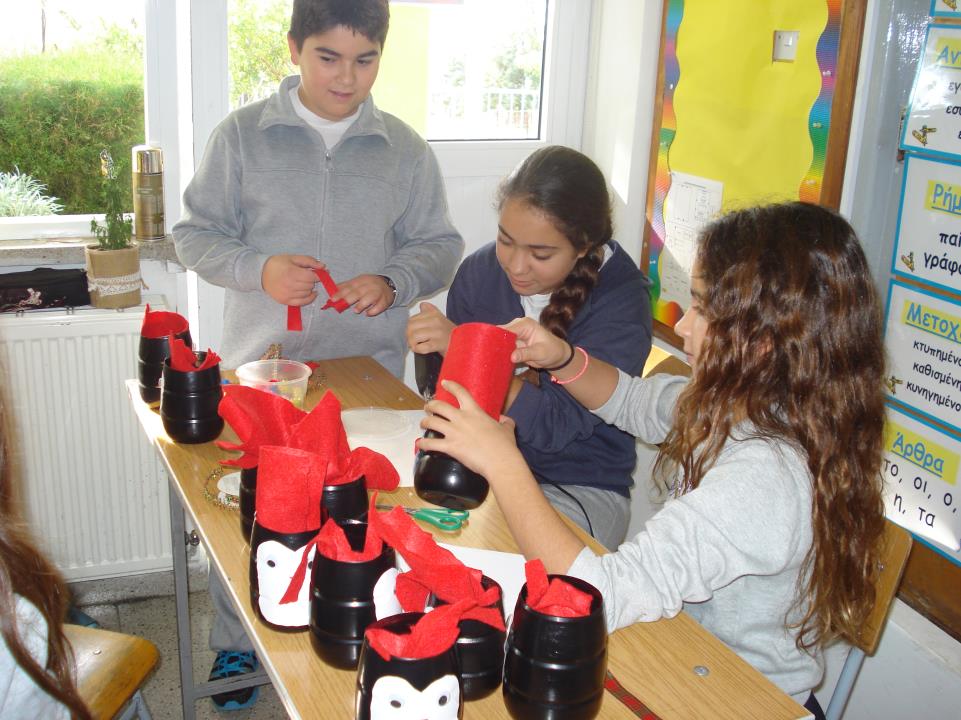 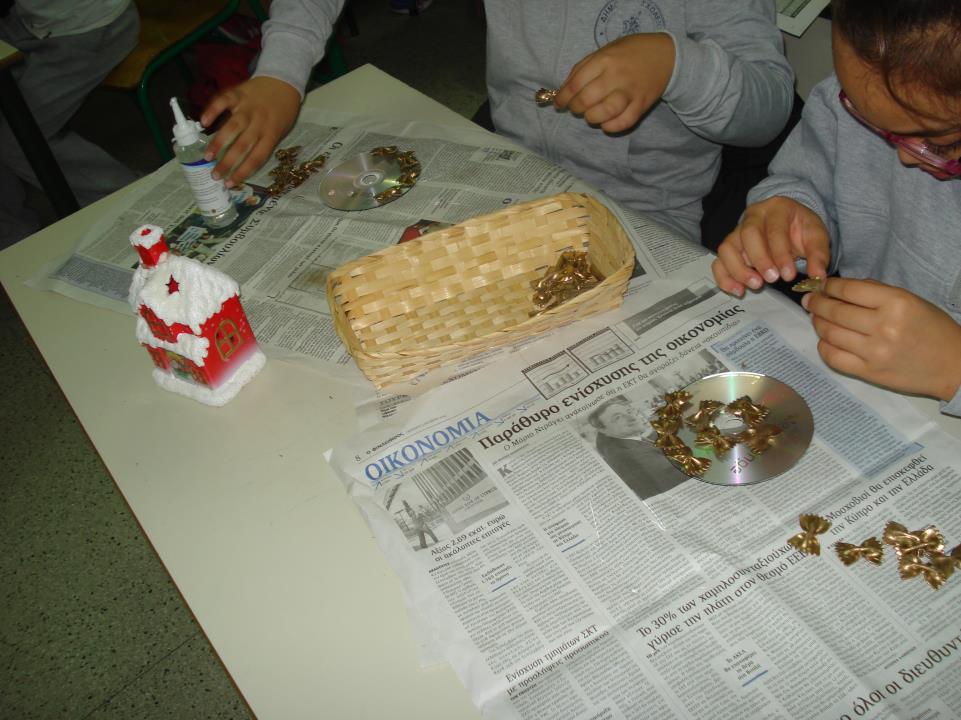